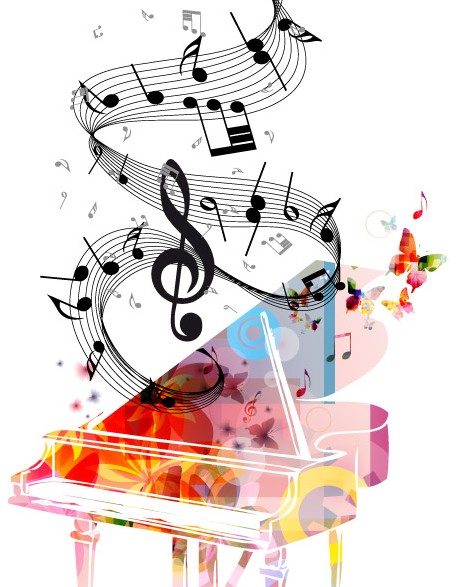 桃園市108學年度國民中學
藝術才能音樂班
鑑定招生家長說明會
主辦:桃園市政府
承辦:桃園市立大園國民中學
協辦:桃園市立中興國民中學     桃園市立新明國民中學
     桃園市立平鎮國民中學
     桃園市立大成國民中學
     桃園市立內壢國民中學
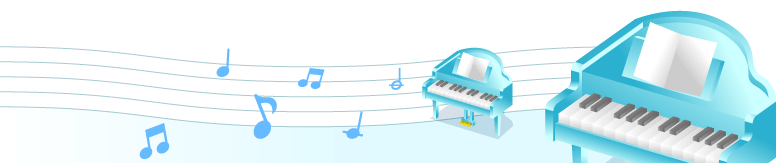 簡章下載
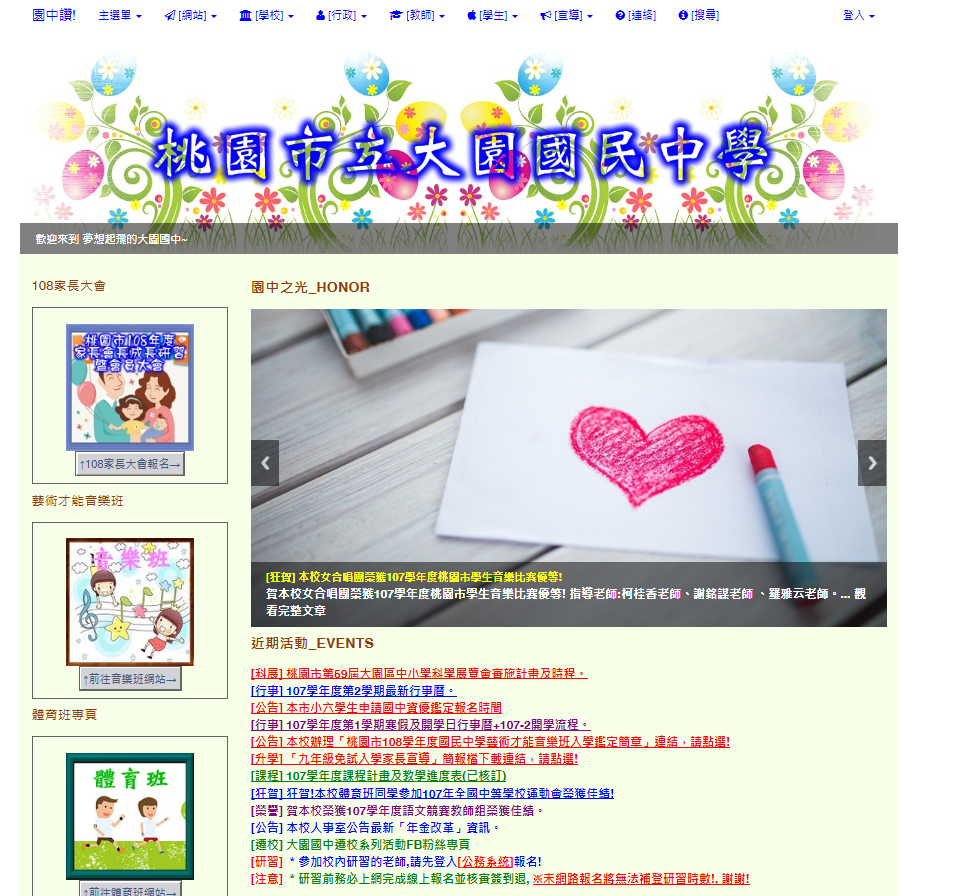 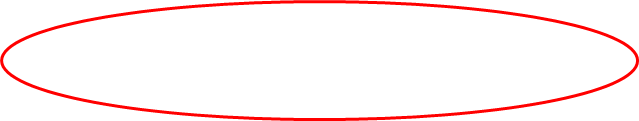 2
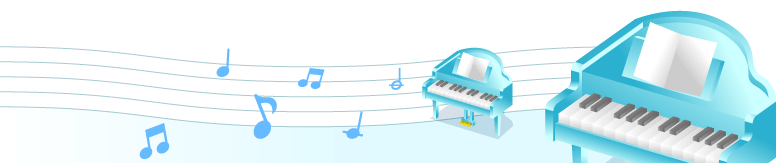 簡章下載
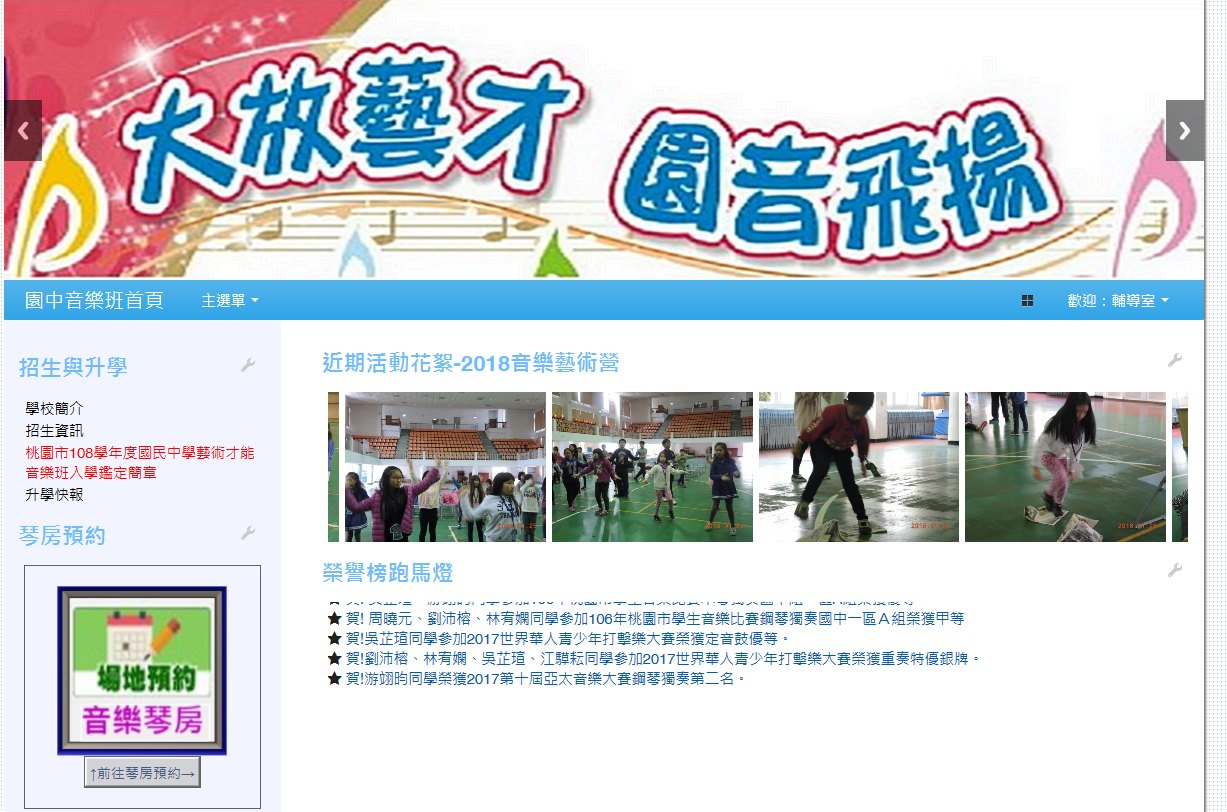 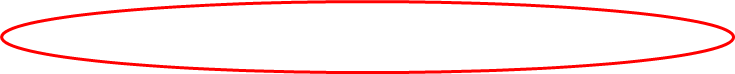 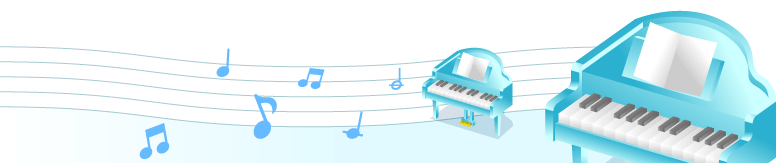 申請資格
一、七年級：107學年度國民小學應屆            畢業生。
二、八年級：107學年度國民中學七年            級學生。
三、九年級：107學年度國民中學八年            級學生。(唯現就讀本市國中藝術才能音樂班學生不得申請。且所有考生不得跨、降年級報考。)
四、非設籍本市學生經錄取後，需將戶籍遷至本市始能就讀。
4
招生學校及名額
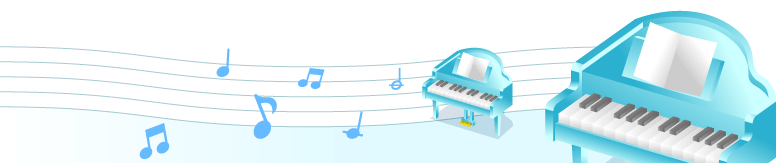 鑑定方式
(一) 管道一(術科測驗)
(二) 管道二(書面審查)
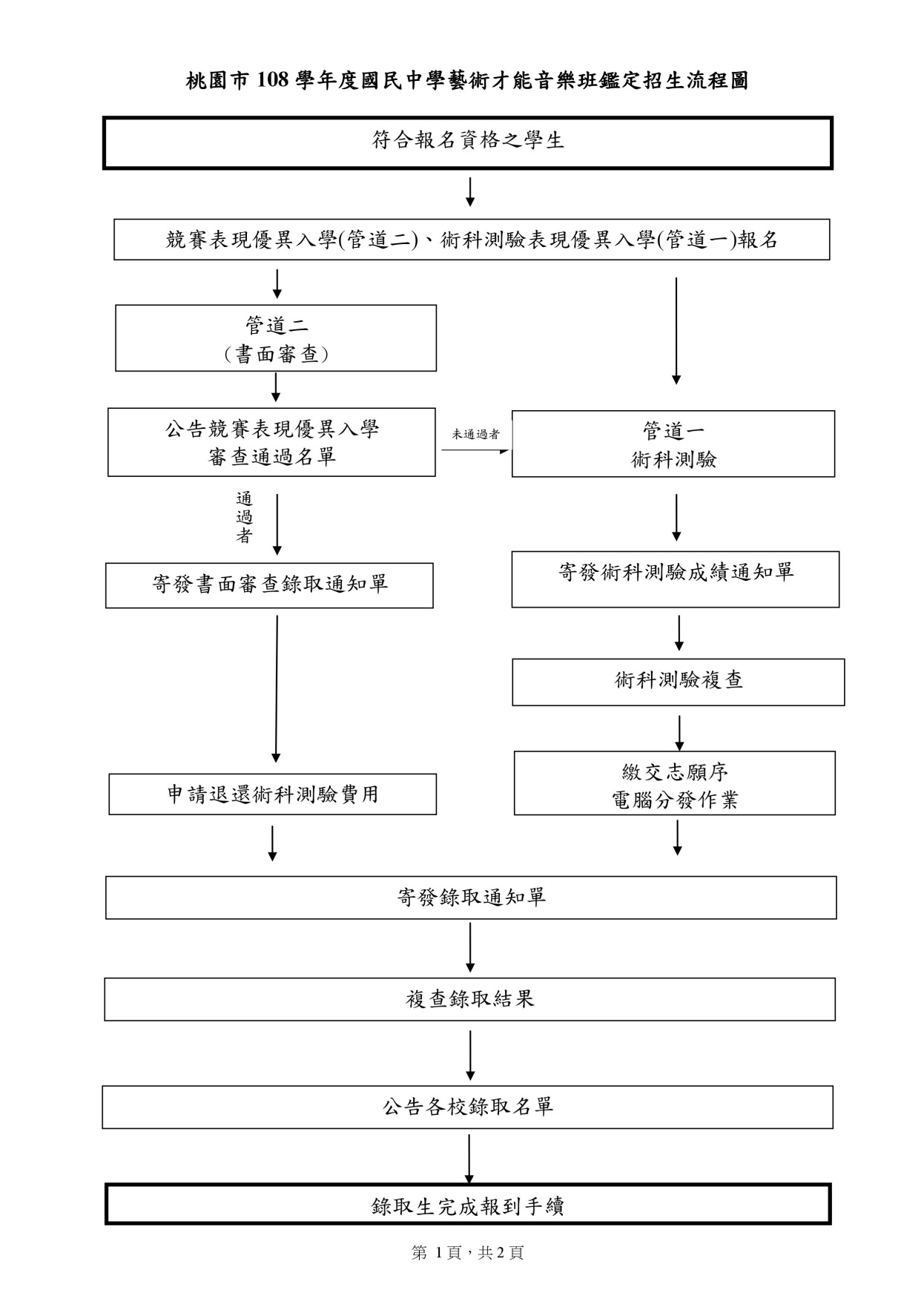 未通過書面審查
6
鑑定方式及流程(鑑定說明)
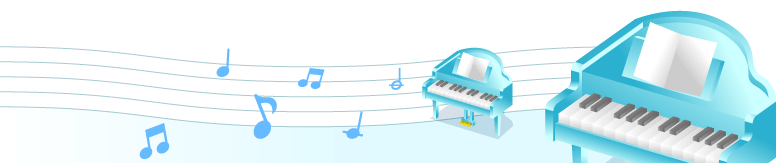 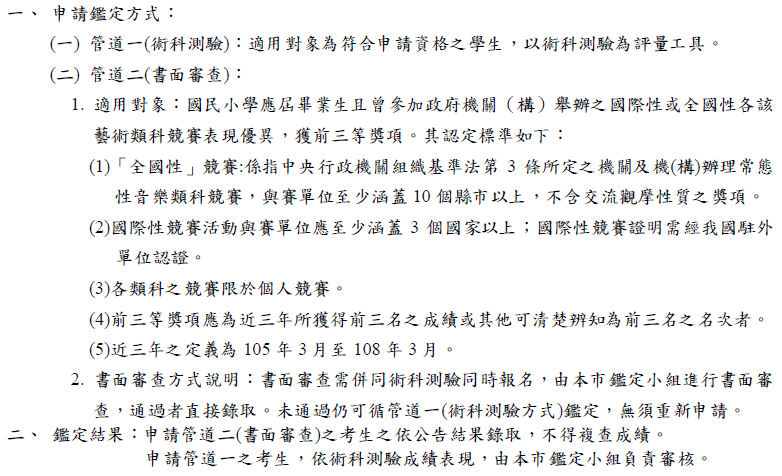 7
報名程序及注意事項
報名程序(一律採現場報名)
報名日期
3月4日至3月6日止
每日8:00至16:00，逾期不予受理。
8
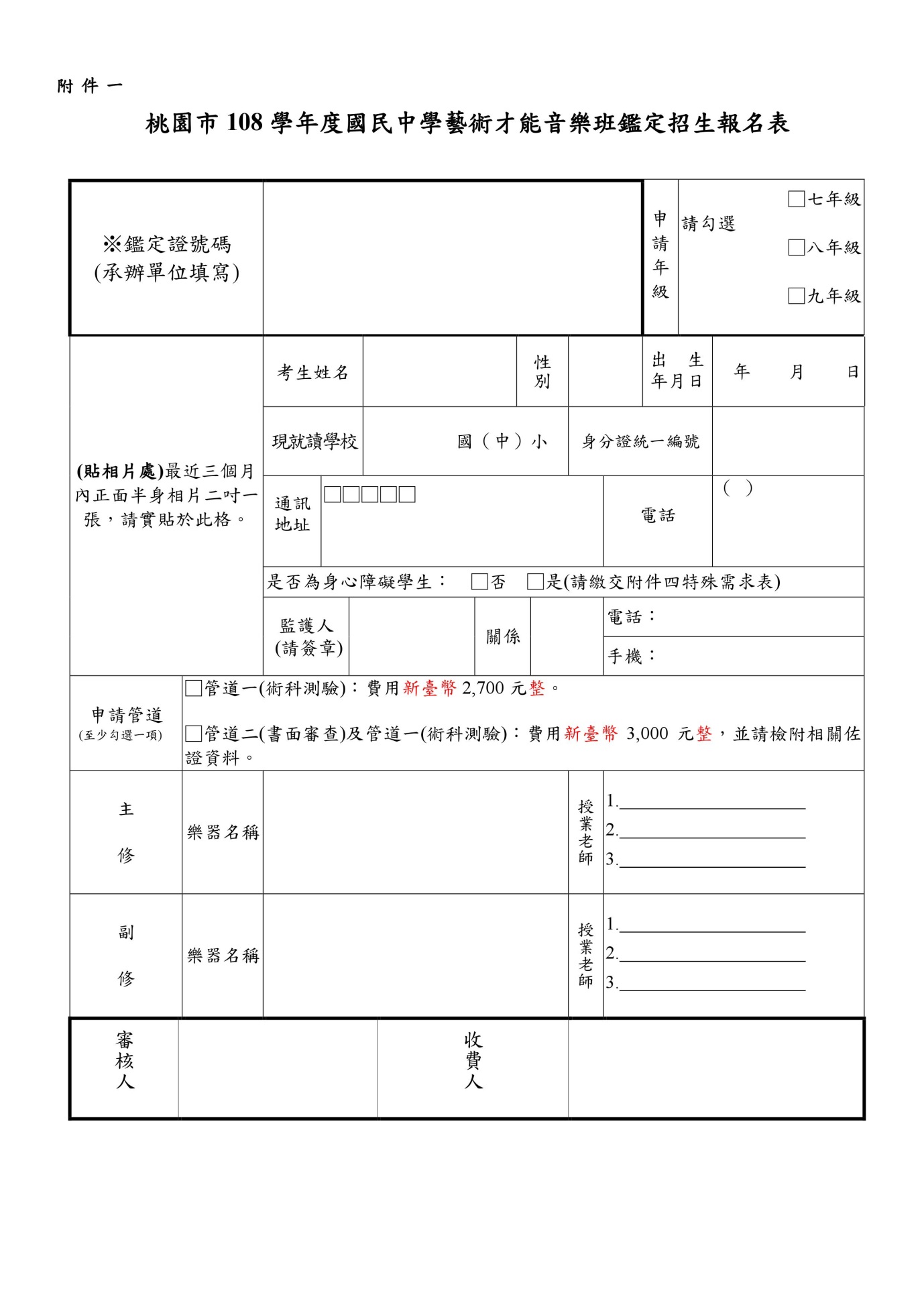 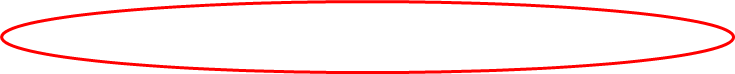 1 輔導室             2總務處           3教務處
桃園市108學年度國民中學藝才音樂班鑑定招生重要日程表(1/2)
桃園市108學年度國民中學藝才音樂班鑑定招生重要日程表(2/2)
術科測驗說明
（1）單科成績以滿分100分計算，     五科成績依上述成績計算比率合計100分。（2）主修、副修各評審原始成績滿分為100 分，將各評     審原始評分成績經轉換為標準化分數（70+10Z）後     平均，再乘以分別所佔之百分比即為主修、副修成績。（3）術科測驗成績總分相同時，依主修、副修、聽寫、樂     理、視唱之分數為排序。（4）未達鑑定標準，得不足額錄取。
聽寫
範例
一、音程(請寫出完整的音程名稱)
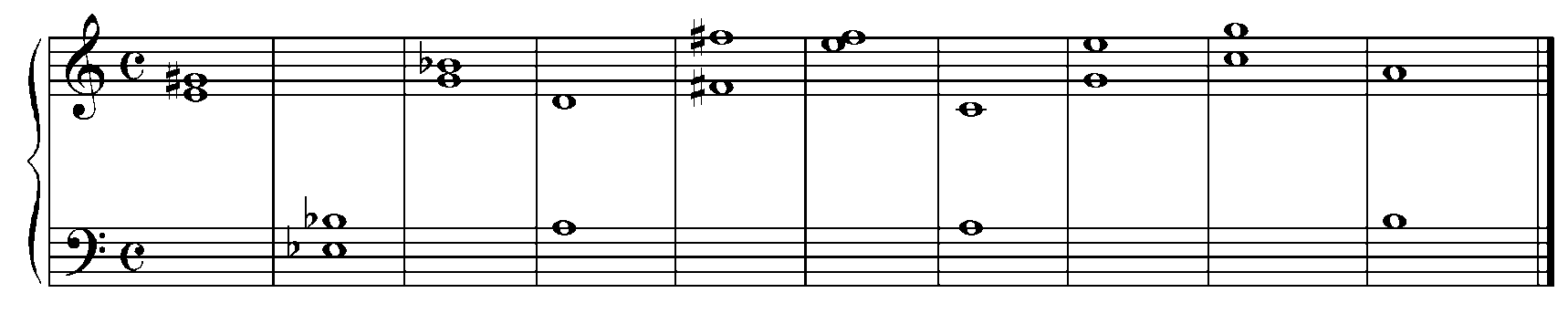 (    ) (    ) (    ) (    ) (    )(    )(    ) (    ) (     ) (     )
二、節奏
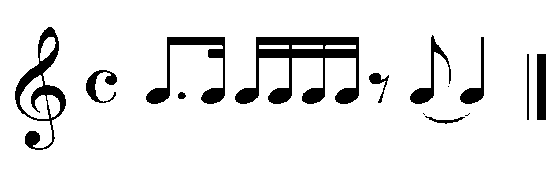 記憶節奏，彈奏3次才開始寫
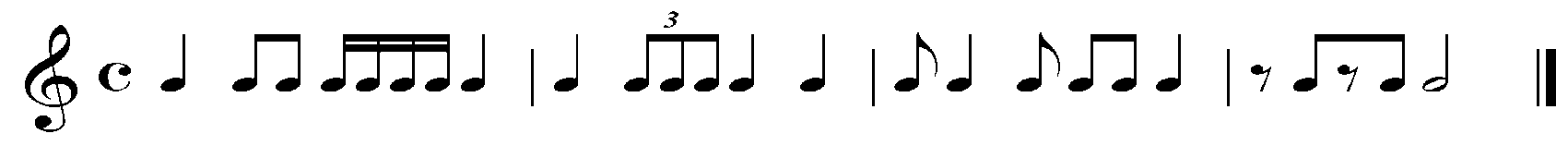 13
聽寫範例
三、曲調
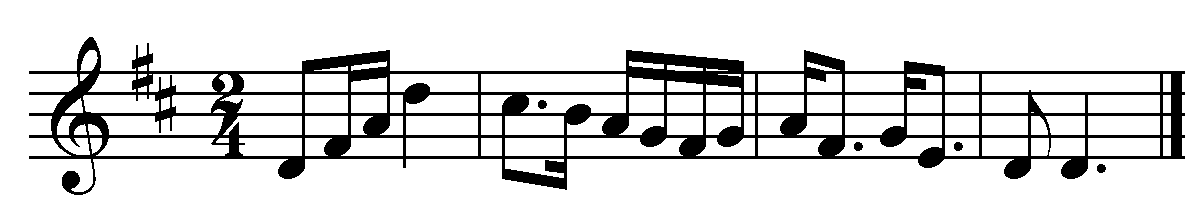 四、二聲部曲調
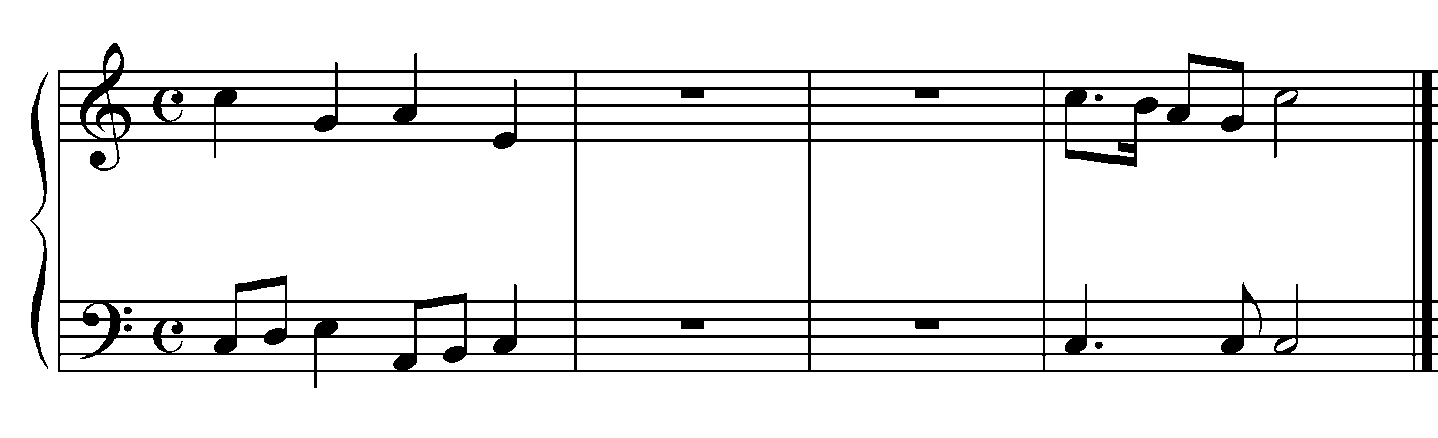 五、和弦
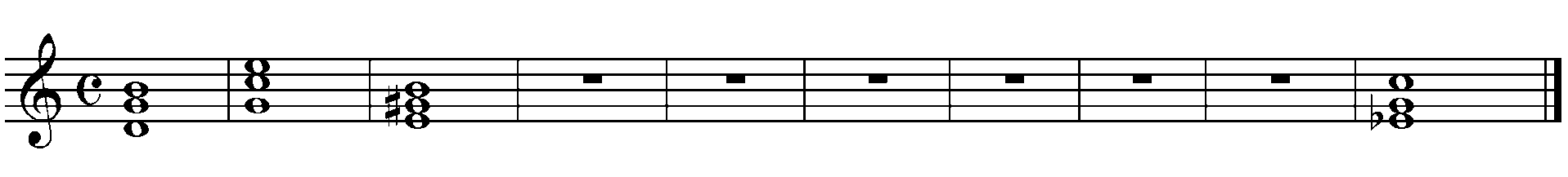 音樂常識
範例
一、寫出音程的完全名稱
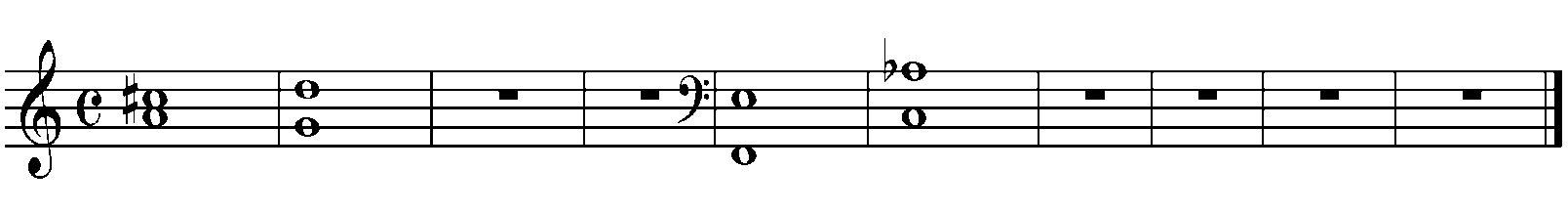 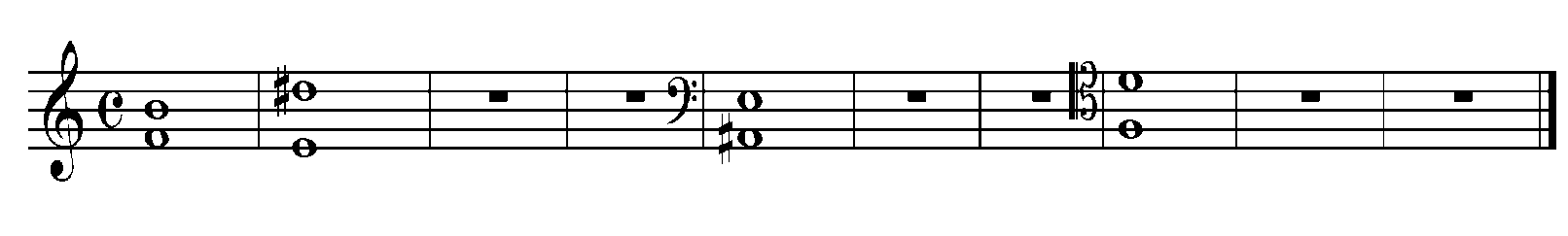 二、請填入大調名稱，或指定調的主音與調號
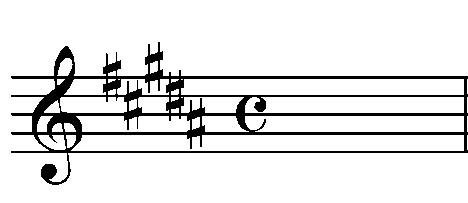 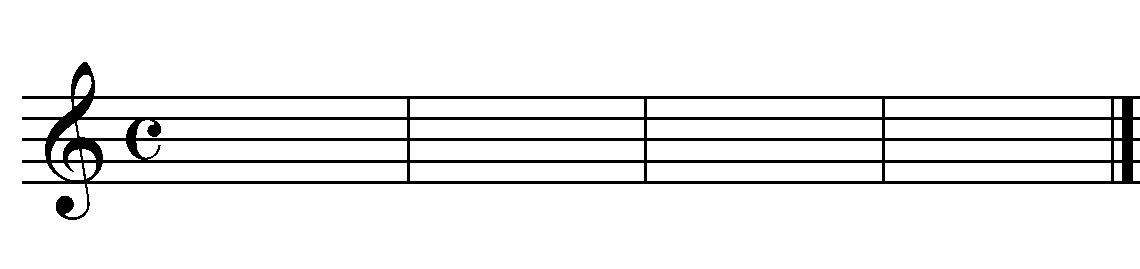 (     )大調                A大調                           d小調
15
音樂常識範例
三、請在下列各譜表下方填入正確的音名
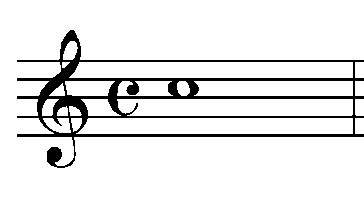 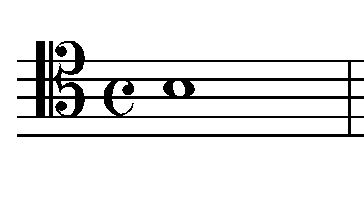 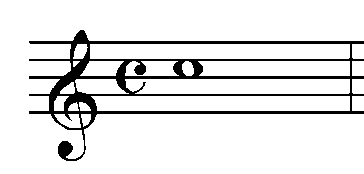 (          )               (            )                (           )
四、請各音為主音，以臨時記號寫出指定的音階
1.曲調小音階上行
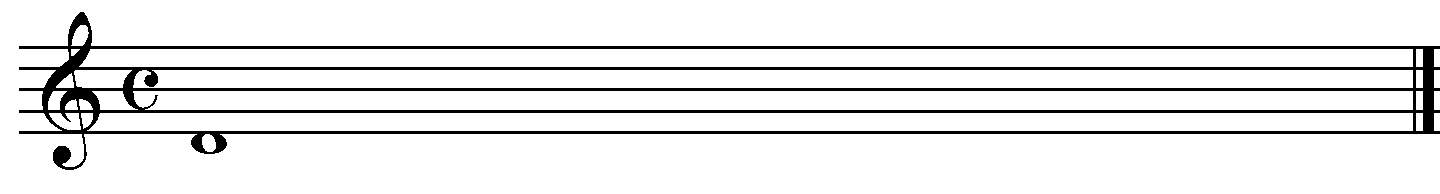 2.商調式上行
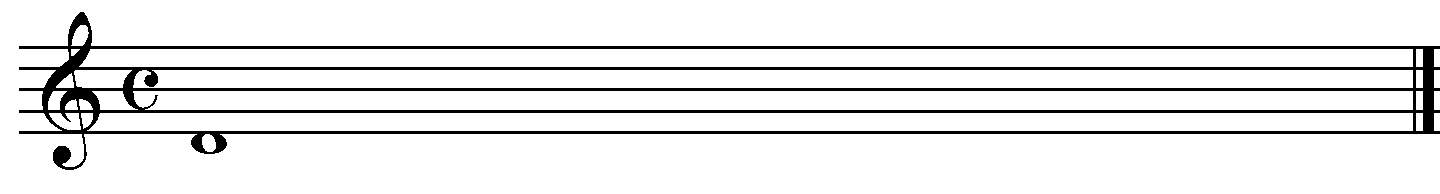 音樂常識範例
五、填入一個適當的音符或拍號
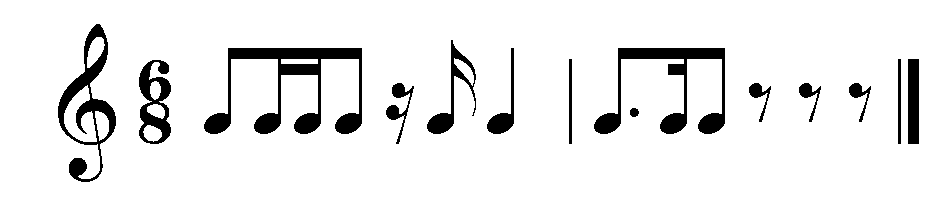 請寫出拍號，並劃出正確的小節線。
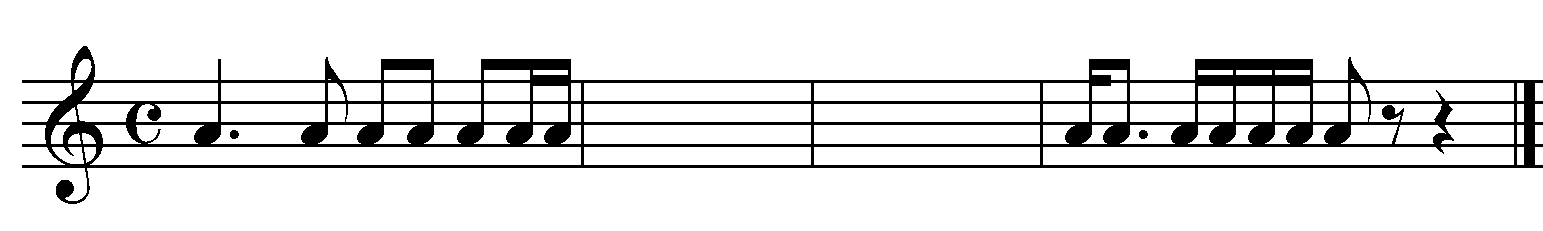 六、選擇題
(    )cresc.此術語的意思是 (1)漸快 (2)漸強 (3)漸慢
視唱
範例
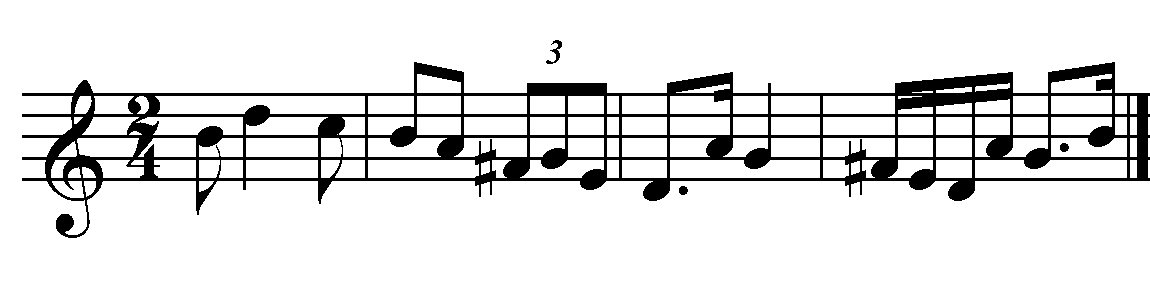 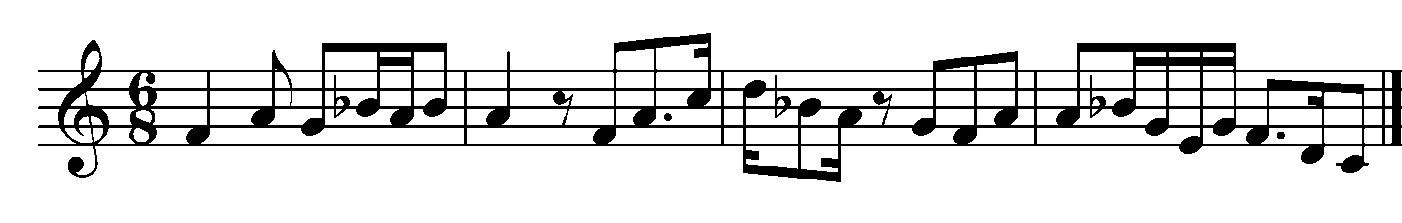 18
術科測驗說明
考生須就下列七組術科測驗中選擇一項為主修科目，另一組之一項為副修科目；
(1)鋼琴組。
(2)弦樂組：小提琴、中提琴、大提琴、低音提琴、豎琴、古典吉他。
(3)管樂組：銅管樂器（小號、長號、法國號、上低音號、低音號）
                     木管樂器（直笛、長笛、雙簧管、單簧管、低音管、薩克管）
(4)打擊樂組。
(5)理論作曲組。
(6)聲樂組〈七年級限副修，八、九年級學生得以聲樂為主修〉。
(7)國樂組：弦樂器(胡琴、革胡【可用大提琴代替】、倍革胡【可用低 
                   音提琴代替】、琵琶、柳葉琴、古箏、揚琴、阮、月琴、三絃)
                            管樂器(中國笛、簫、笙、排簫、嗩吶)、 敲擊樂
19
術科測驗時間、地點、內容
注意事項
考生憑鑑定證入場，並遵守一切試場規則。

2. 聽寫及樂理，所有考生同時筆試；視唱及主、副修科目均分
   組舉行個別測驗。

3. 樂理以國民小學九年一貫課程綱要「藝術與人文學習領
   域」之一至六年級音樂部分之能力指標內容為基本範圍
   ；視唱及聽寫以桃園市國民小學藝術才能音樂班視唱聽
   寫課程綱要為參考。

4. 自備伴奏，除鋼琴、木琴(61鍵，音域C2-C7）、小鼓及
   定音鼓（32,29,26,23吋）外，其他樂器由考生自備。
注意事項
5. 任何樂曲（包括音階、琶音）均須背譜，且不必反覆。

6. 主修指定曲訂於108年3月13日（星期三）上午10:00於桃園市
   政府教育局及大園國民中學網站公布。

7. 身心障礙考生，得視其需求調整測驗工具及測驗方式。
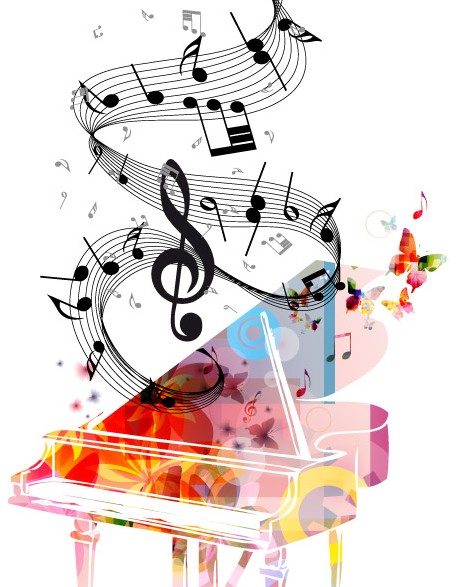 桃園市108學年度國民中學
藝術才能音樂班
鑑定招生家長說明會
若有任何相關疑問及建議事宜，請電洽3862029分機610、612、618